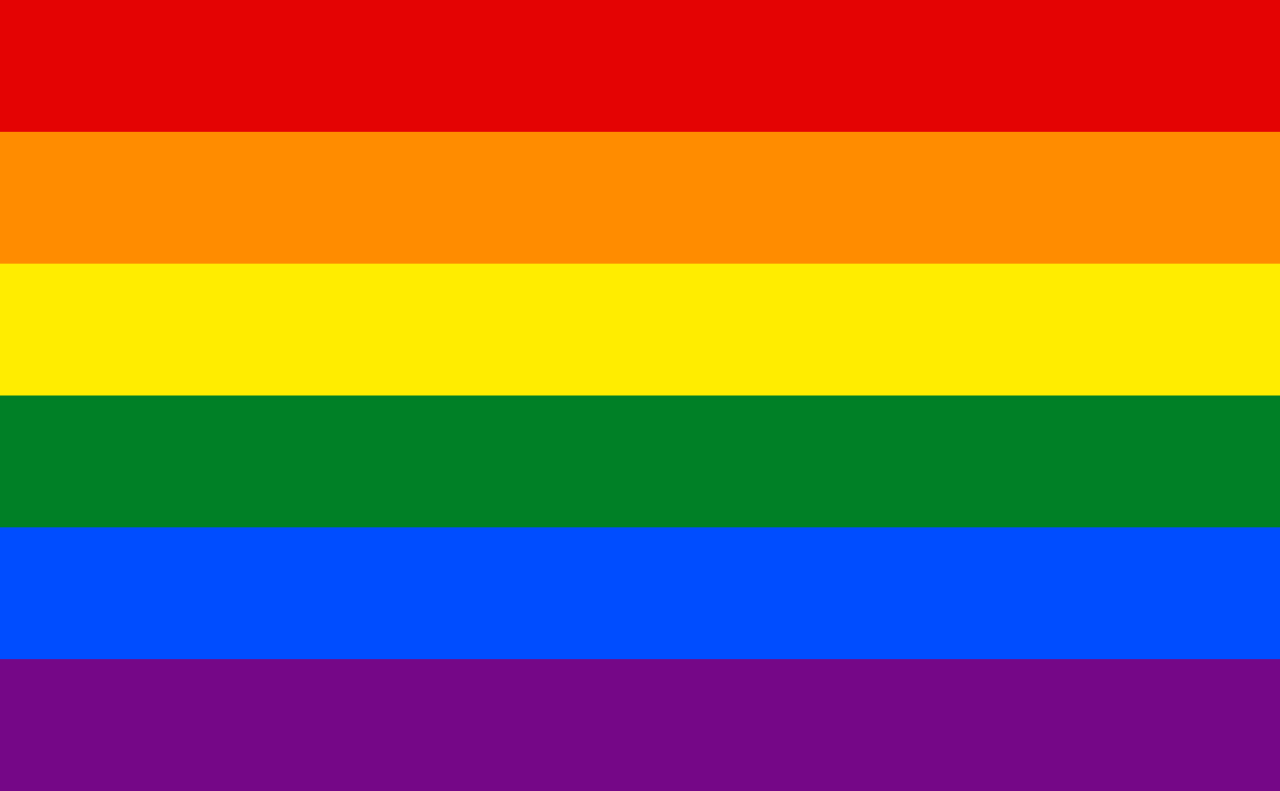 Stand Up Awareness Week
LGBTQIA+
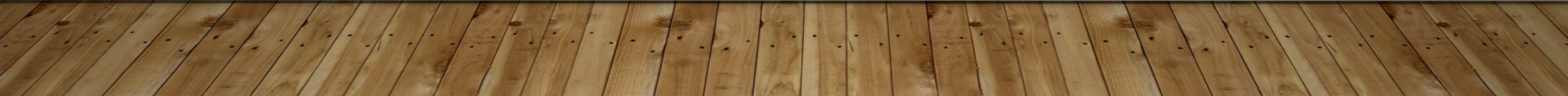 This Photo by Unknown Author is licensed under CC BY-SA
What is Stand Up Awareness Week
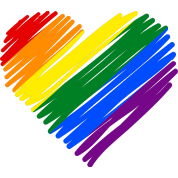 Stand Up Awareness week is a week in which we learn about and celebrate the LGBTQIA+ community. 
This is a week where we learn about homophobia and how we can help and support the members of the LGBTQIA+ in our school.
This Photo by Unknown Author is licensed under CC BY-NC
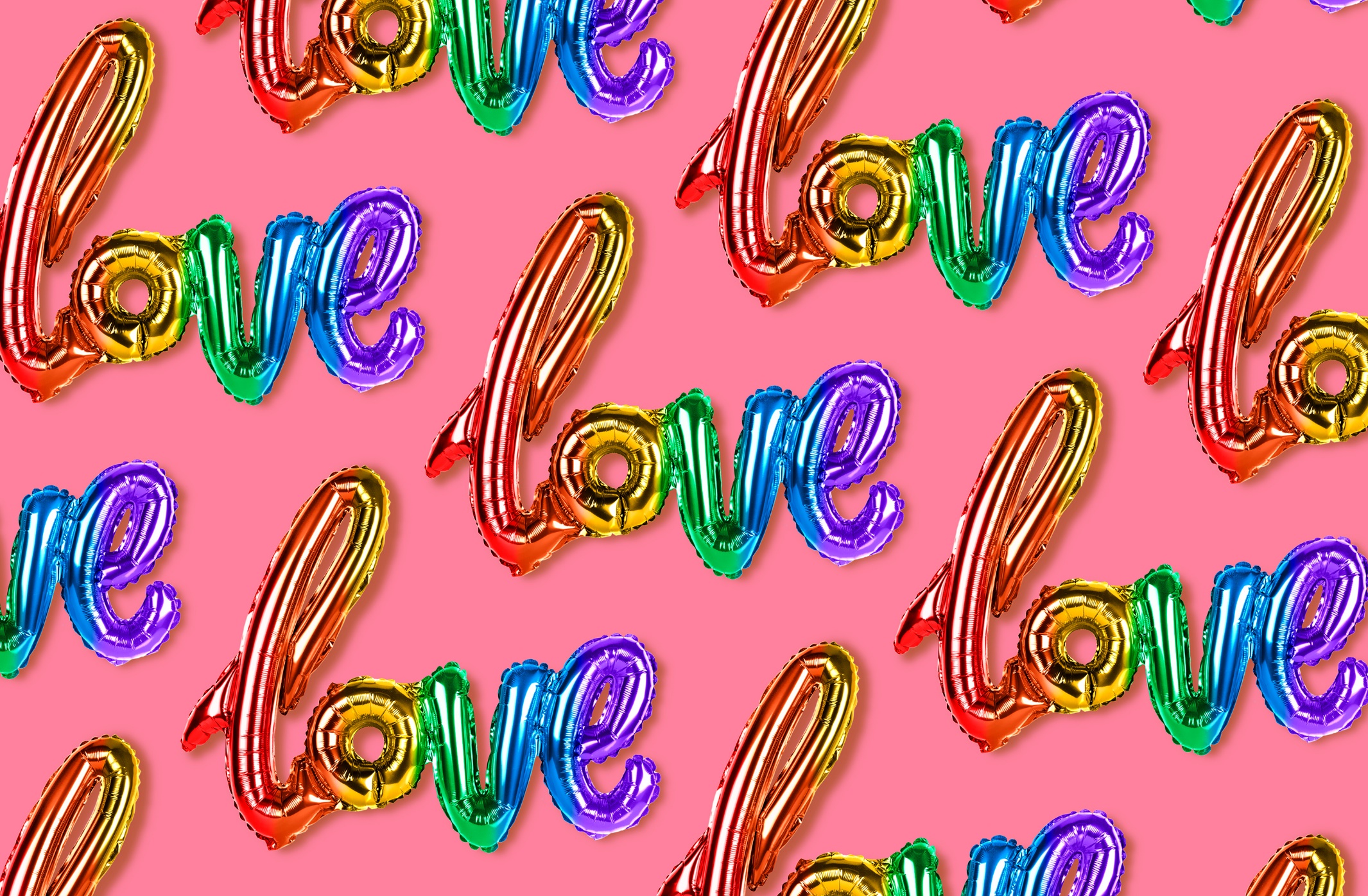 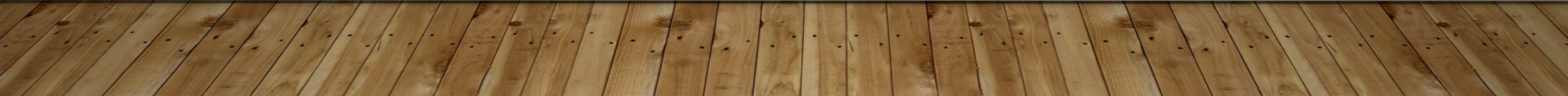 What is LGBTQIA+
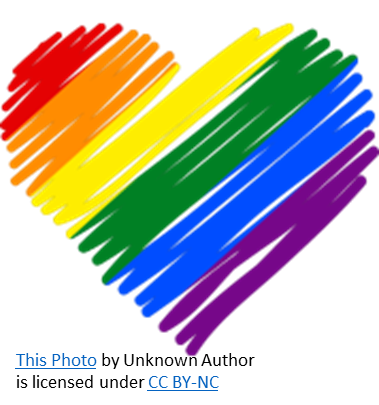 LGBTQIA+ is an abbreviation of the letters used to refer to the sexualities of those represented in the LGBTQIA+ community. 
The + symbol is used as an umbrella term for inclusivity in order to ensure that every sexuality is identified and included.
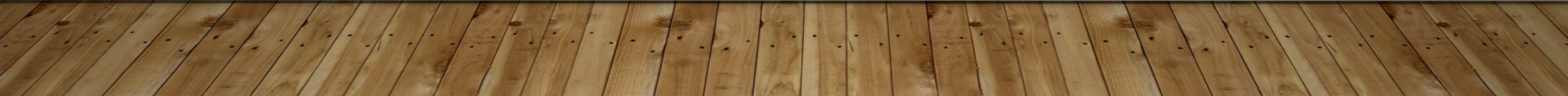 What does LGBTQIA+ stand for
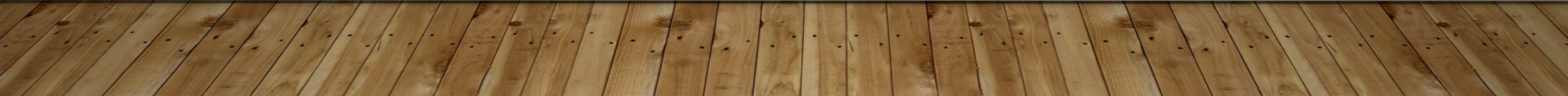 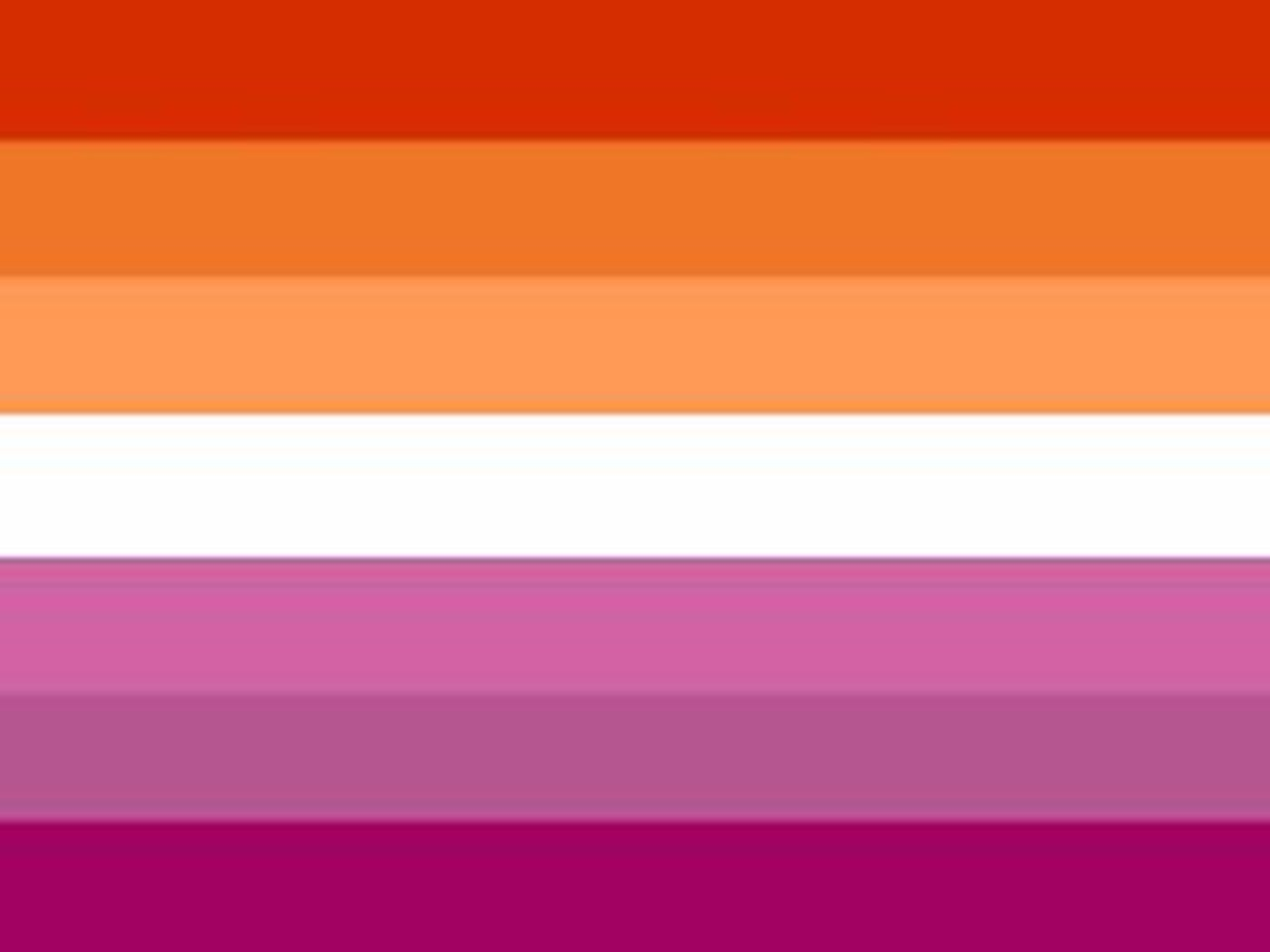 What is a Lesbian?
A lesbian is a woman who is physically and romantically attracted to other women.
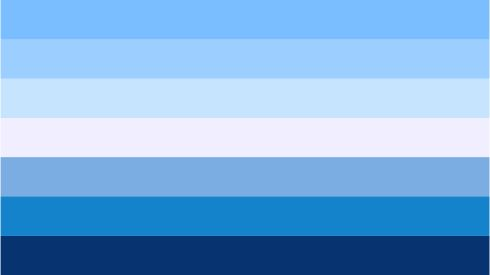 What does Gay mean?
Gay is when a man is physically and romantically attracted to another man.
What is bisexual
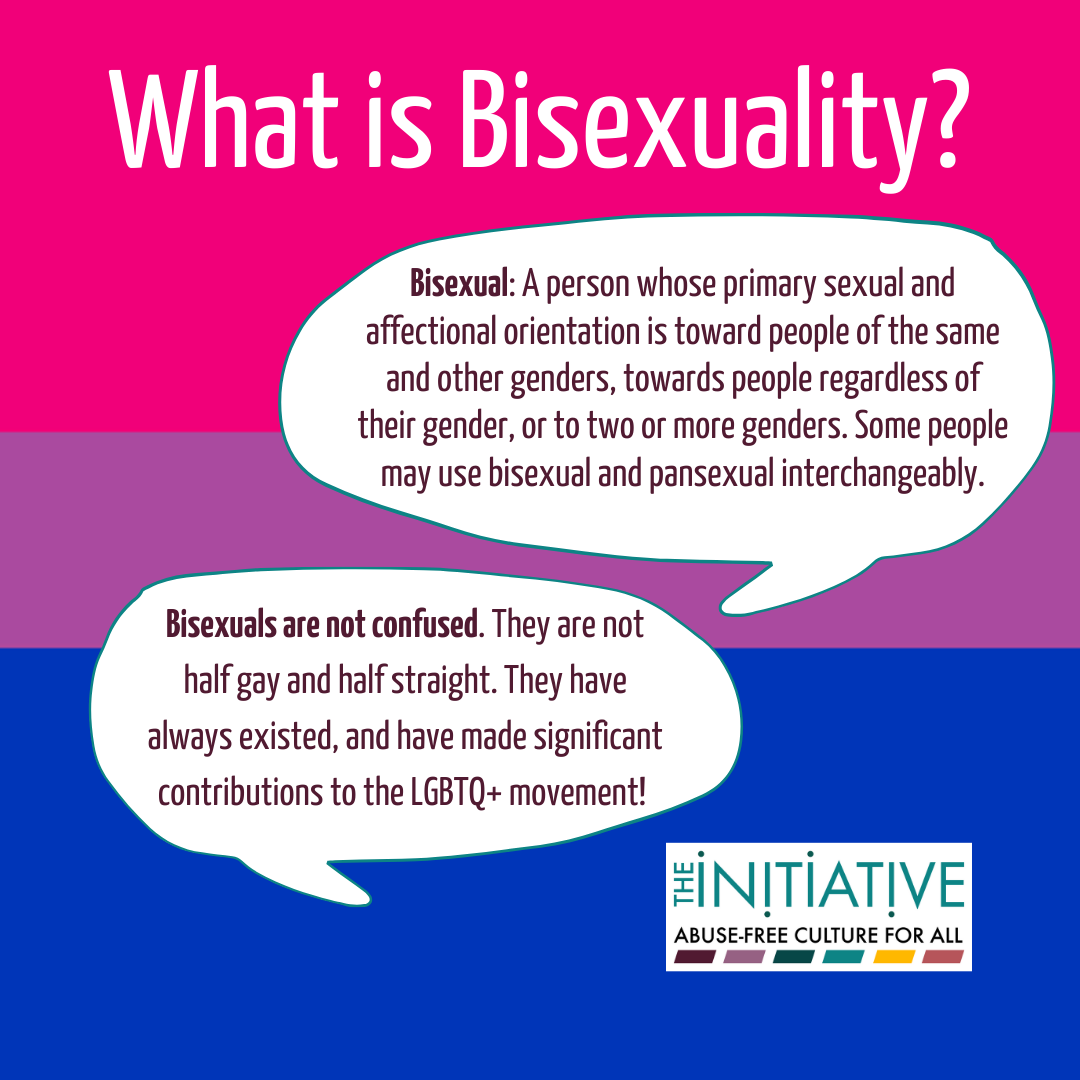 Bisexual is someone is in physical and romantic relationship with men or women.
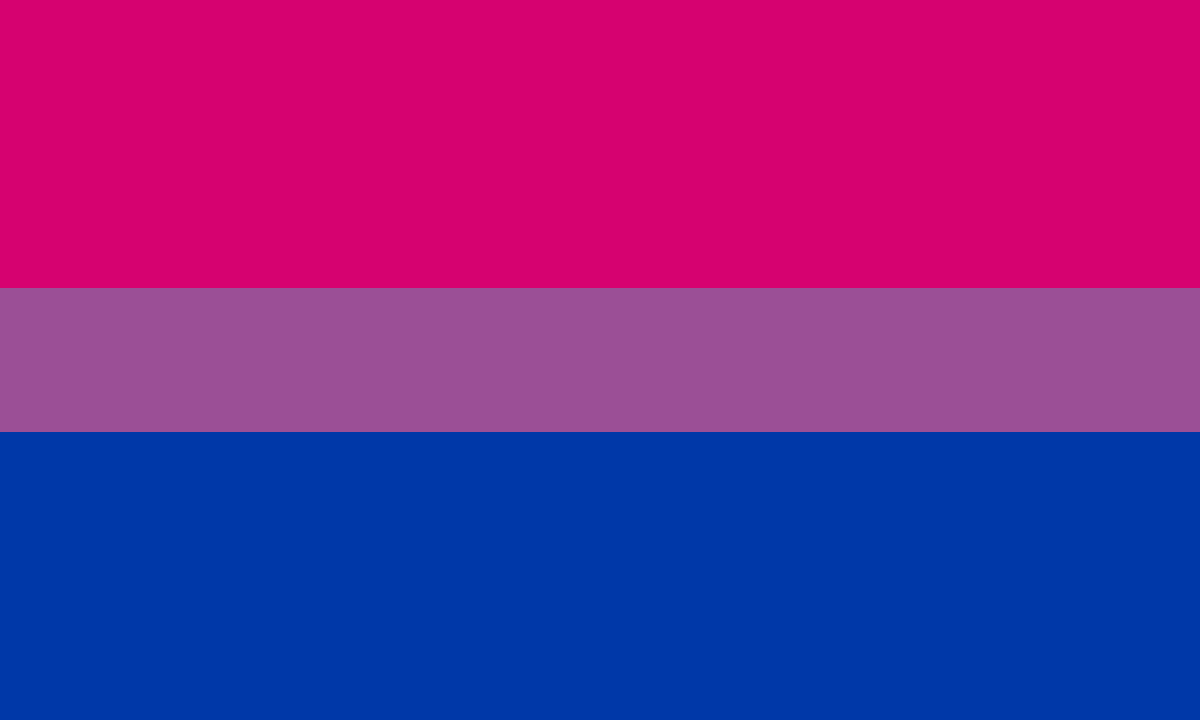 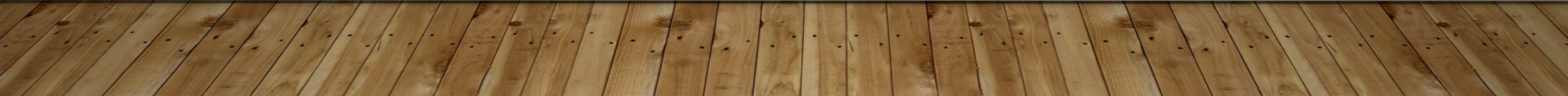 Transgender
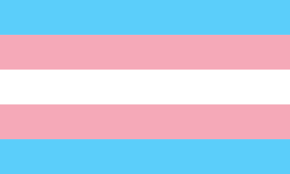 Is when someone’s sex is different to the one they were born.
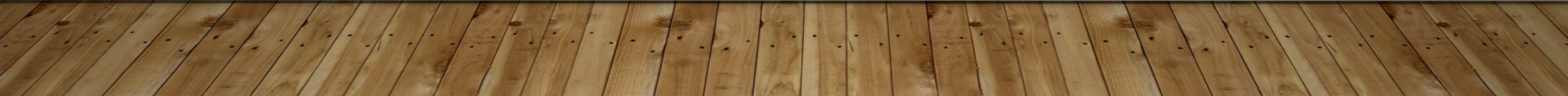 Queer
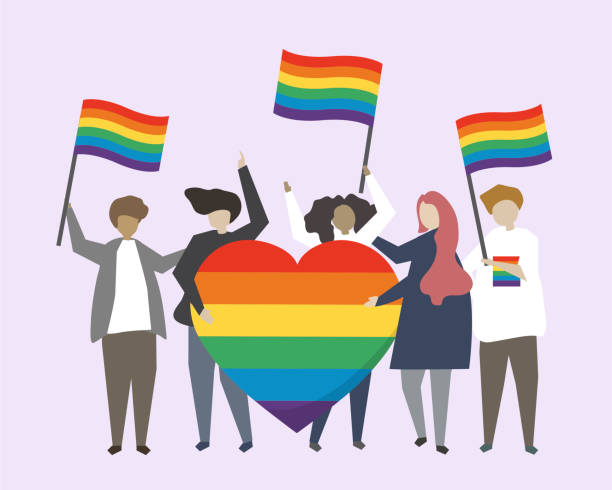 Is an umbrella term for sexual and gender minorities who are not heterosexual. 
In the 19th century Queer was used as a negative term relating to someone who was gay. 
In the 1980s queer was used as a positive self-identifier term.
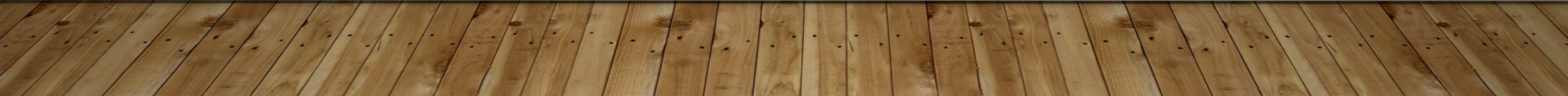 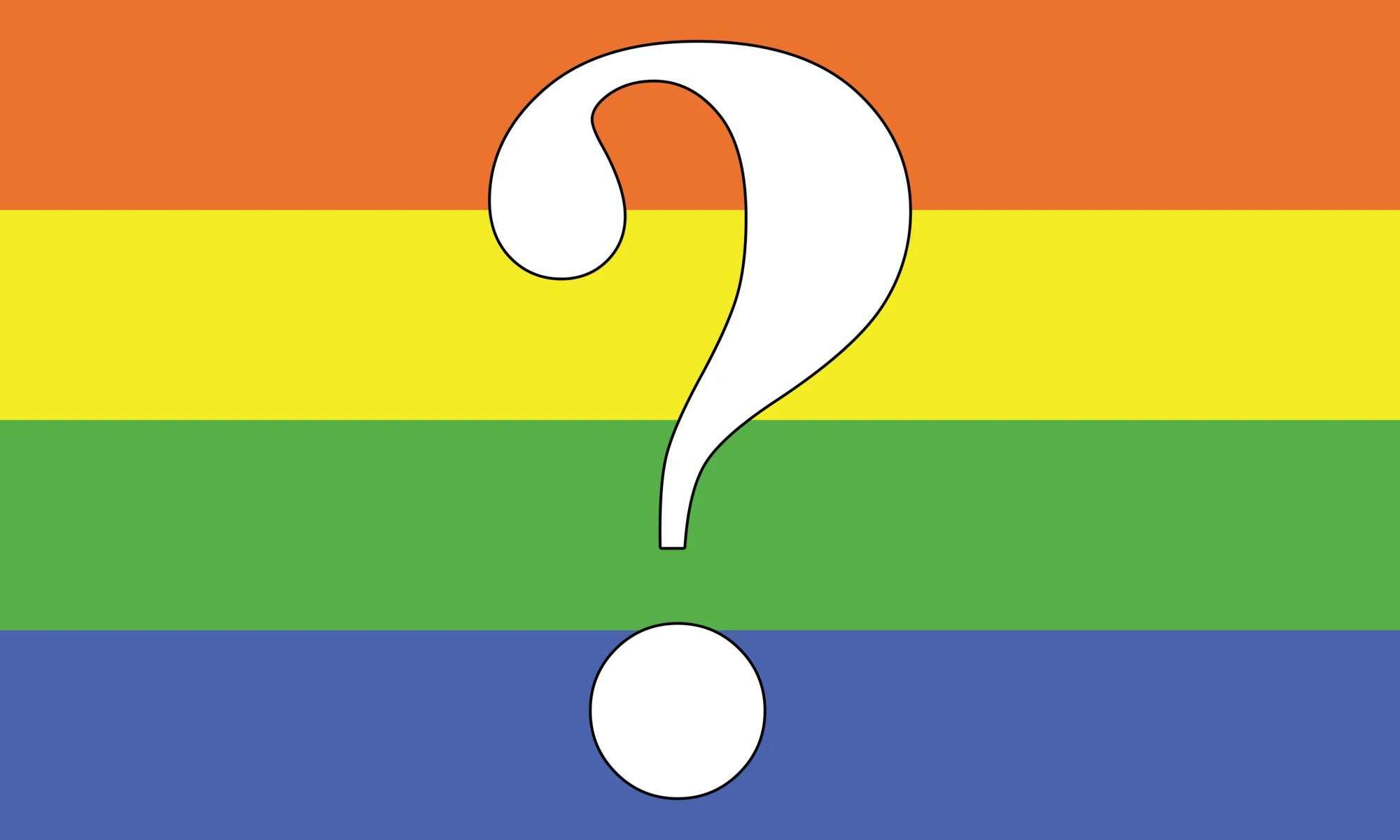 Questioning
A term used for people who are discovering their sexual orientation.
Intersexual
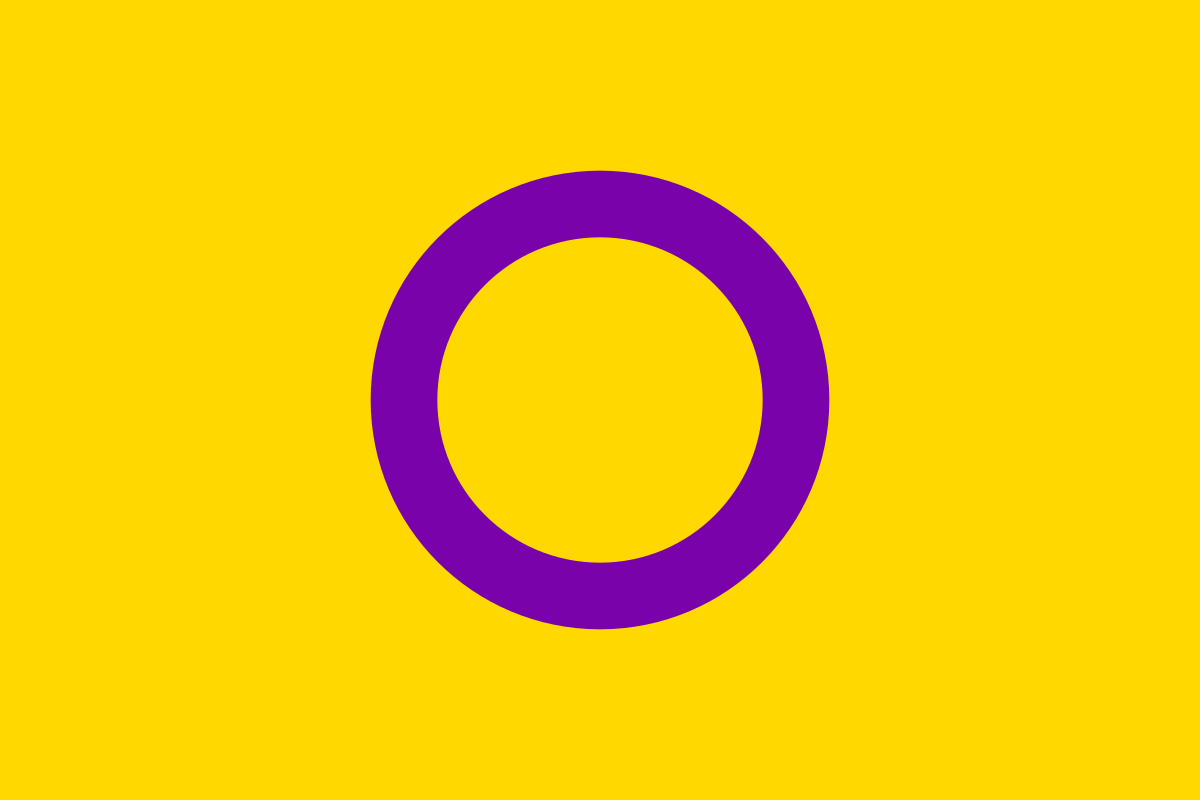 Intersex is a general term used for a variety of conditions in which a person is born with a reproductive or sexual anatomy that doesn’t seem to fit the typical definitions of female or male. 
For example, a person might be born appearing to be female on the outside, but having mostly male-typical anatomy on the inside.
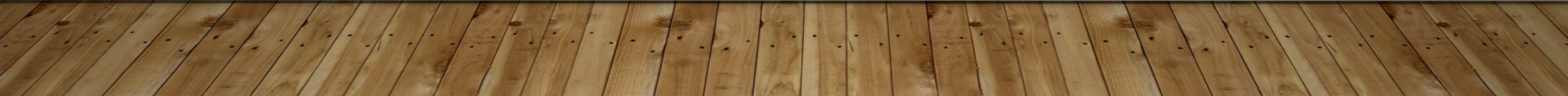 What is Pansexual?
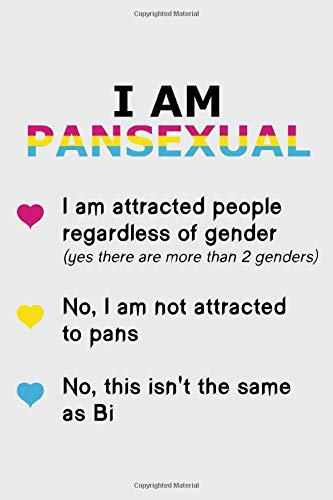 Pansexual means (not limited in sexual choice with regard to biological sex, gender or gender identity). 
Pansexual may refer to themselves as being gender blind and sex is not a determining factor in romantic or sexual attraction.
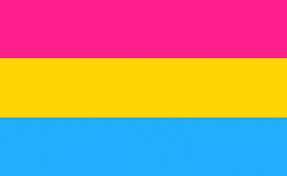 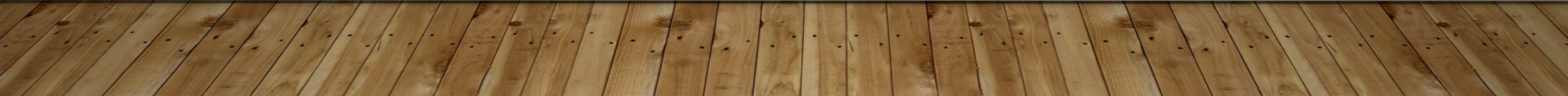 Asexual
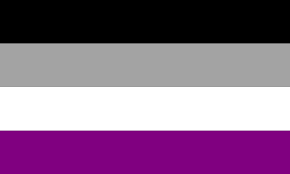 Asexual is a lack of sexual attraction to others.
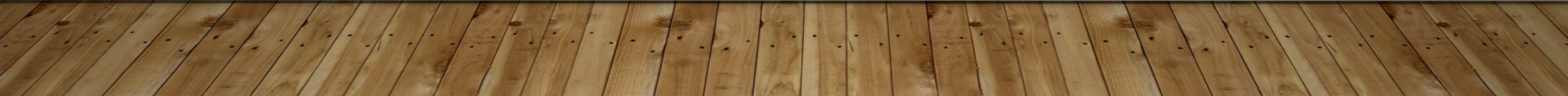 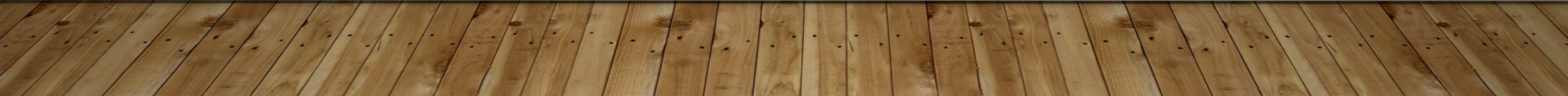 How do you think people in the LGBTQIA+are discriminated in Ireland?
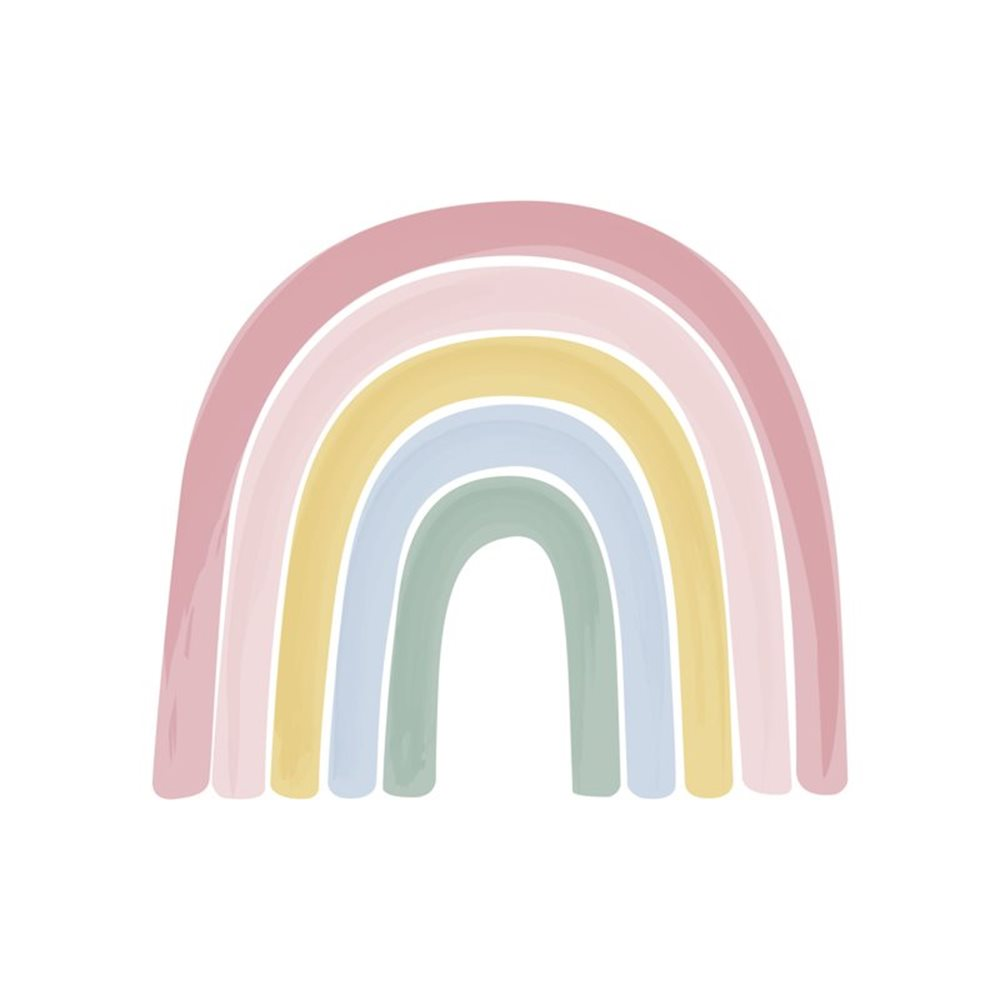 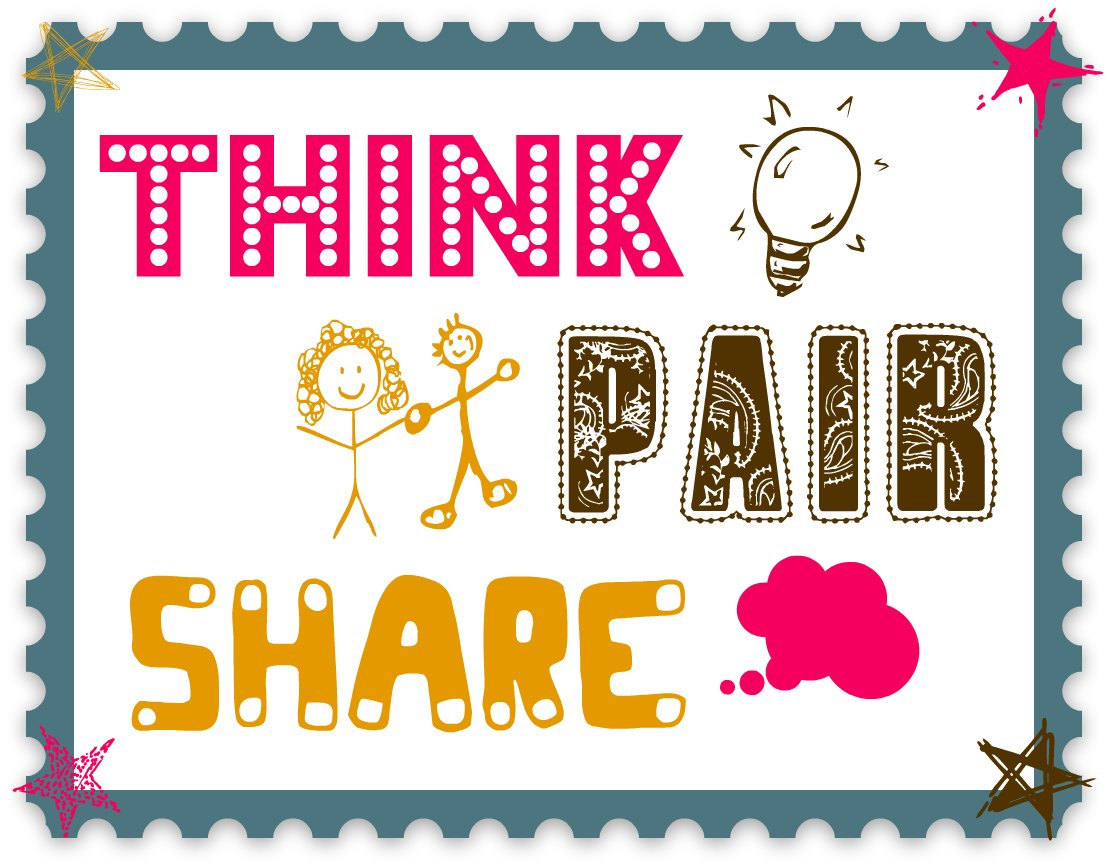 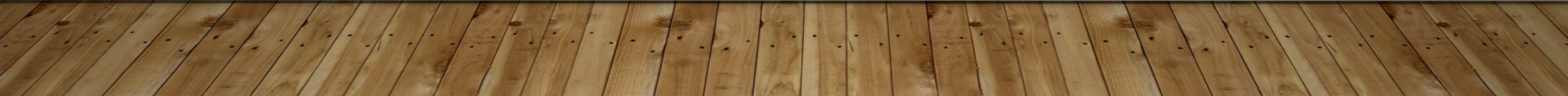 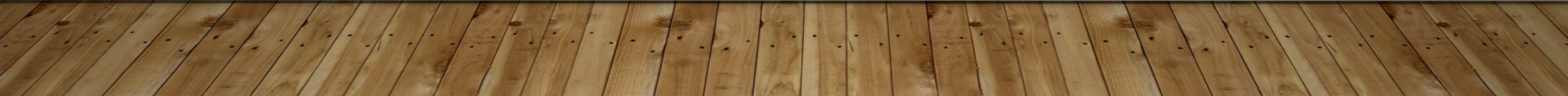 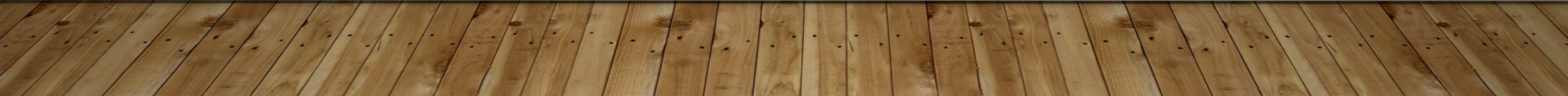 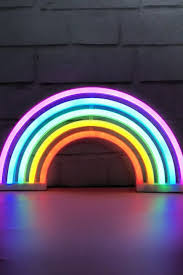 What is homophobia?
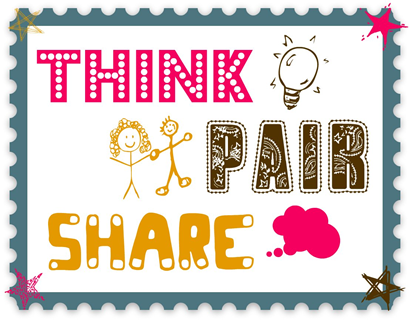 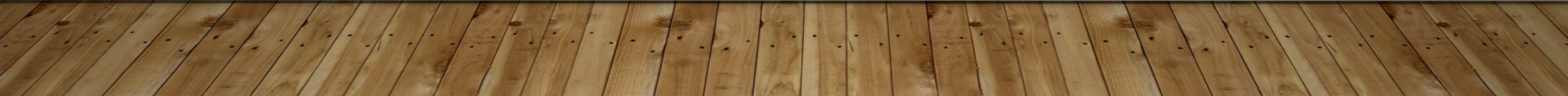 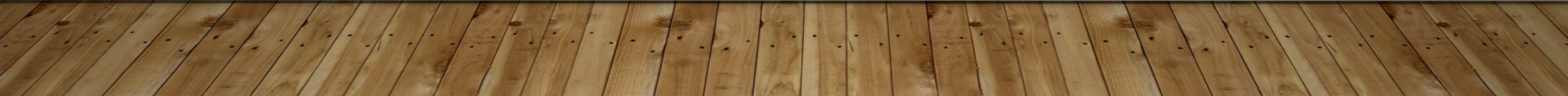 Homophobia
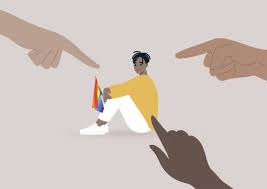 Homophobia: is defined as the fear, hatred, discomfort with, or mistrust of people who are lesbian, gay,  or bisexual.
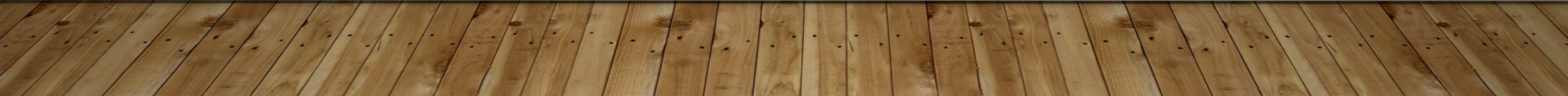 Biphobia
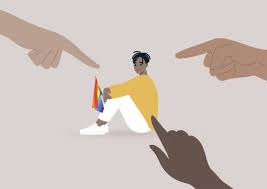 Biphobia is defined as the the fear, hatred,  discomfort, mistrust specifically of people who are bisexual.
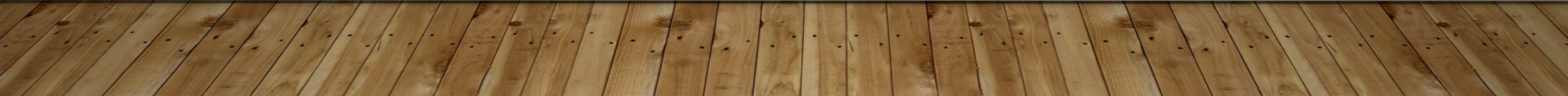 Transphobia
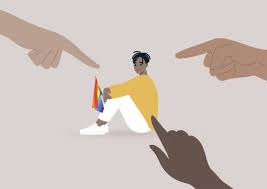 Transphobia is defined as the fear, hatred,  discomfort, mistrust specifically of people who are transgender.
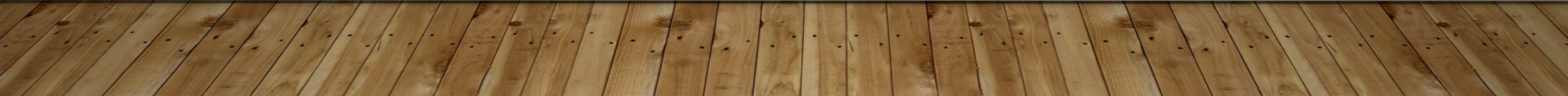 Gender role
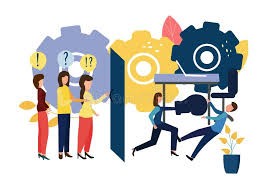 A gender role is a social role that encompasses the behaviours and attitudes that are considered to be acceptable, appropriate or desirable for a person’s biologiacal or perceived gender. 
Example: Boys like blue, like cars, machinery. 
Girls like pink and dolls.
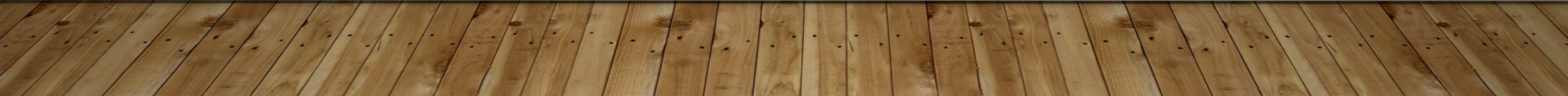 What is considered as homophobia/Biphobia or Transphobia?
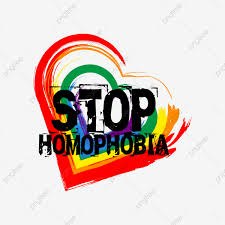 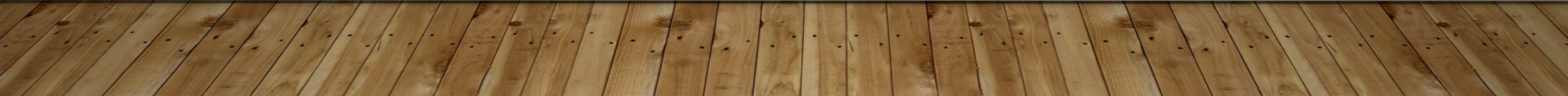 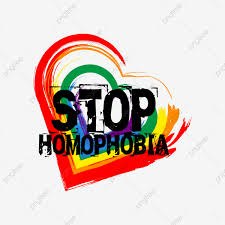 Insensitive jokes
Slurs
Exclusion of a person because they identify as LGBTQ+
Treating someone differently because they belong to LGBTQ
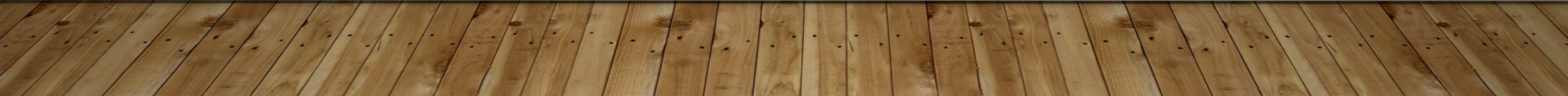 Do you think this happens in your school?
How do you think you can support LGBTI+ community in our school.
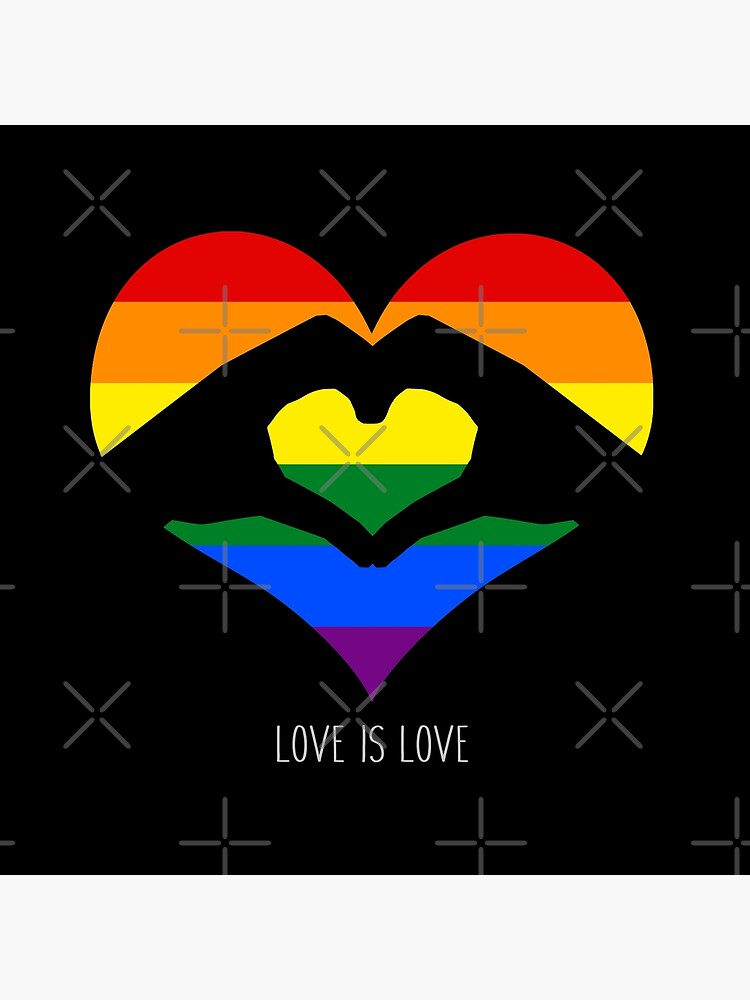 Everyone deserves to be treated with respect in school.  Nobody should be treated differently for who they choose to love. Everyone deserves to live their idea of a happy life.
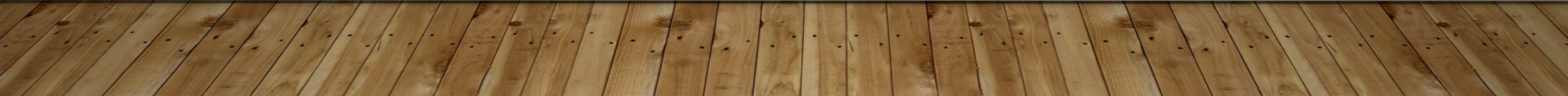